recyclING plastic from electronic waste
Recycling plastic from electronic waste
recyclING plastic from electronic waste
Industrial electric motors, computers, smart phones and much more are all electronics, and in their end-of-life electronic waste. 
There are lots of plastic in electronics. Recycling it into valuable raw material means taking care of the plastic in a proper way.
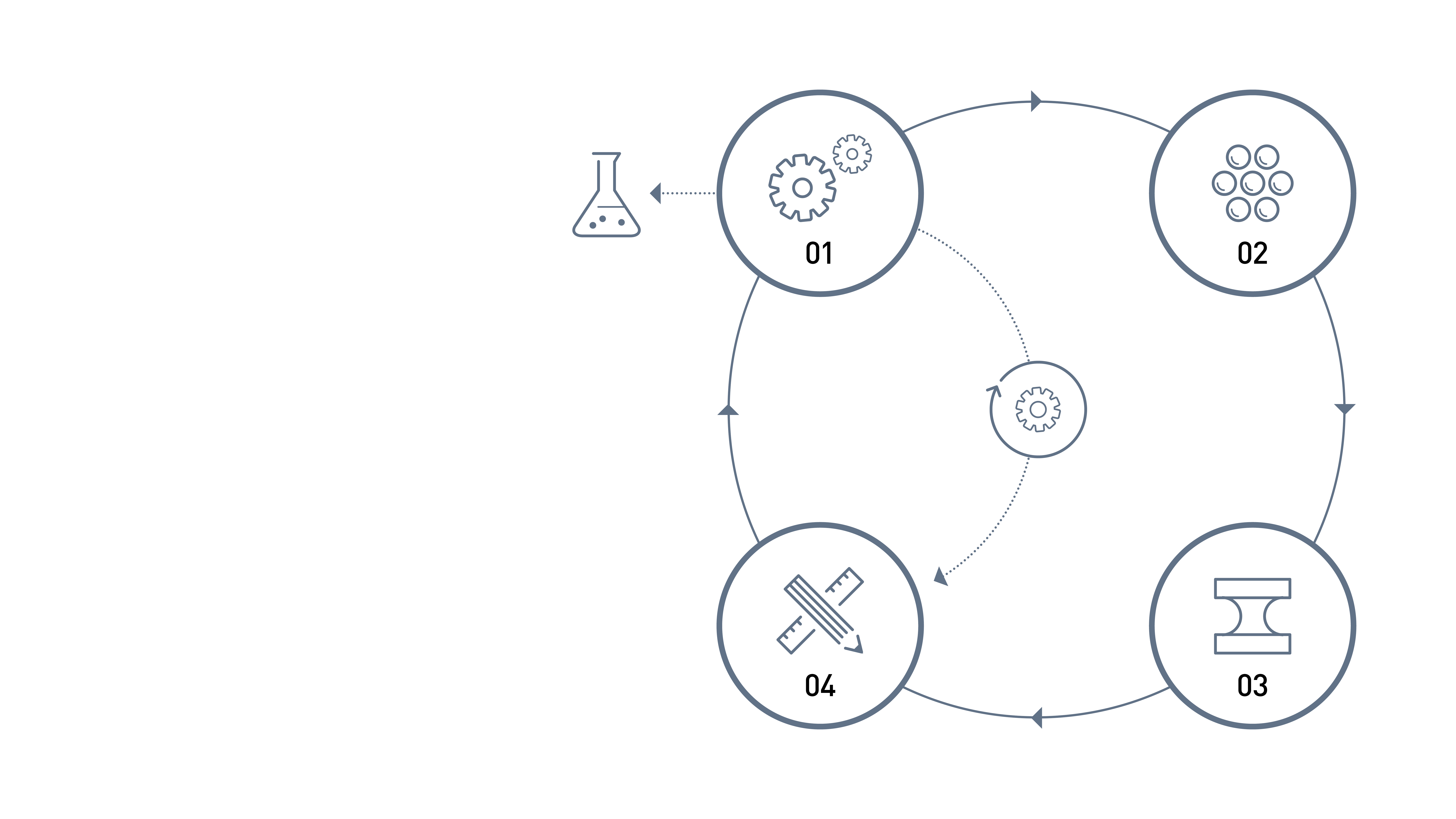 recyclING plastic from electronic waste
Overview of the stepsin the process
01.	General recycling	Hazardous waste / Reuse /	Mechanical treatment / Extraction of plastic
02.	Plastic refining	Washing / Refining / Separation
03.	New raw material		Analysis and allocation
04.	New products
recyclING plastic from electronic waste
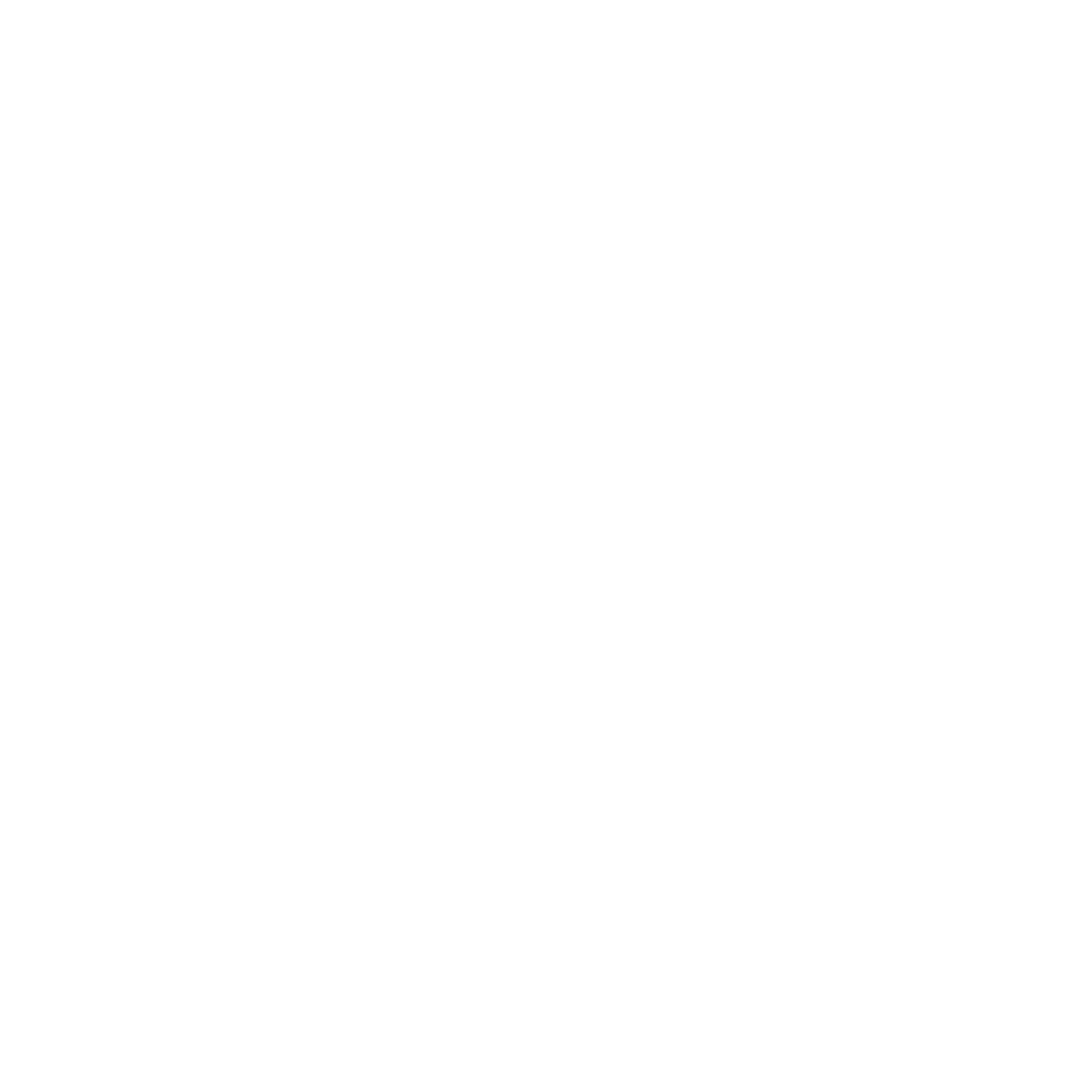 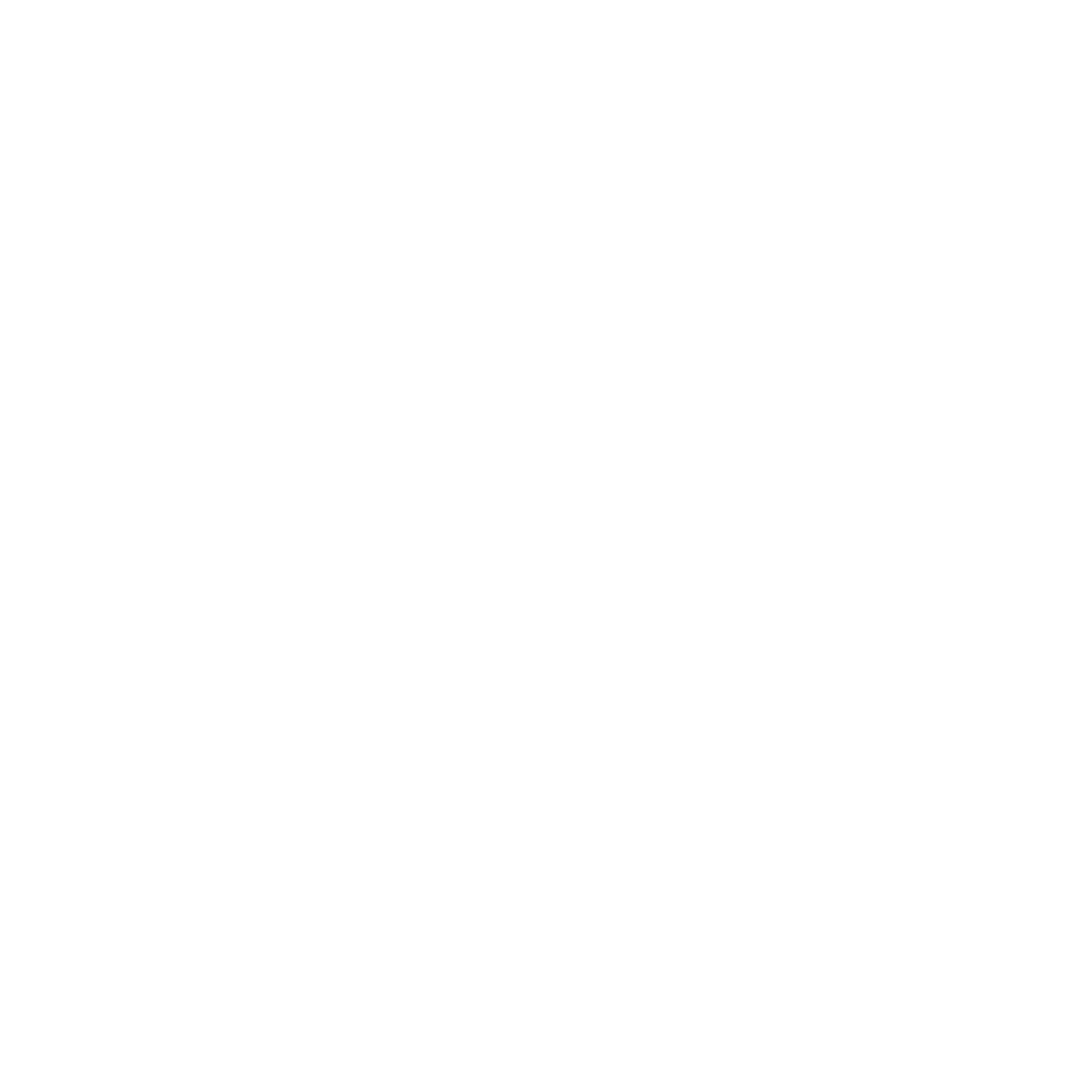 01
GENERAL RECYCLING
Hazardous waste
Reuse
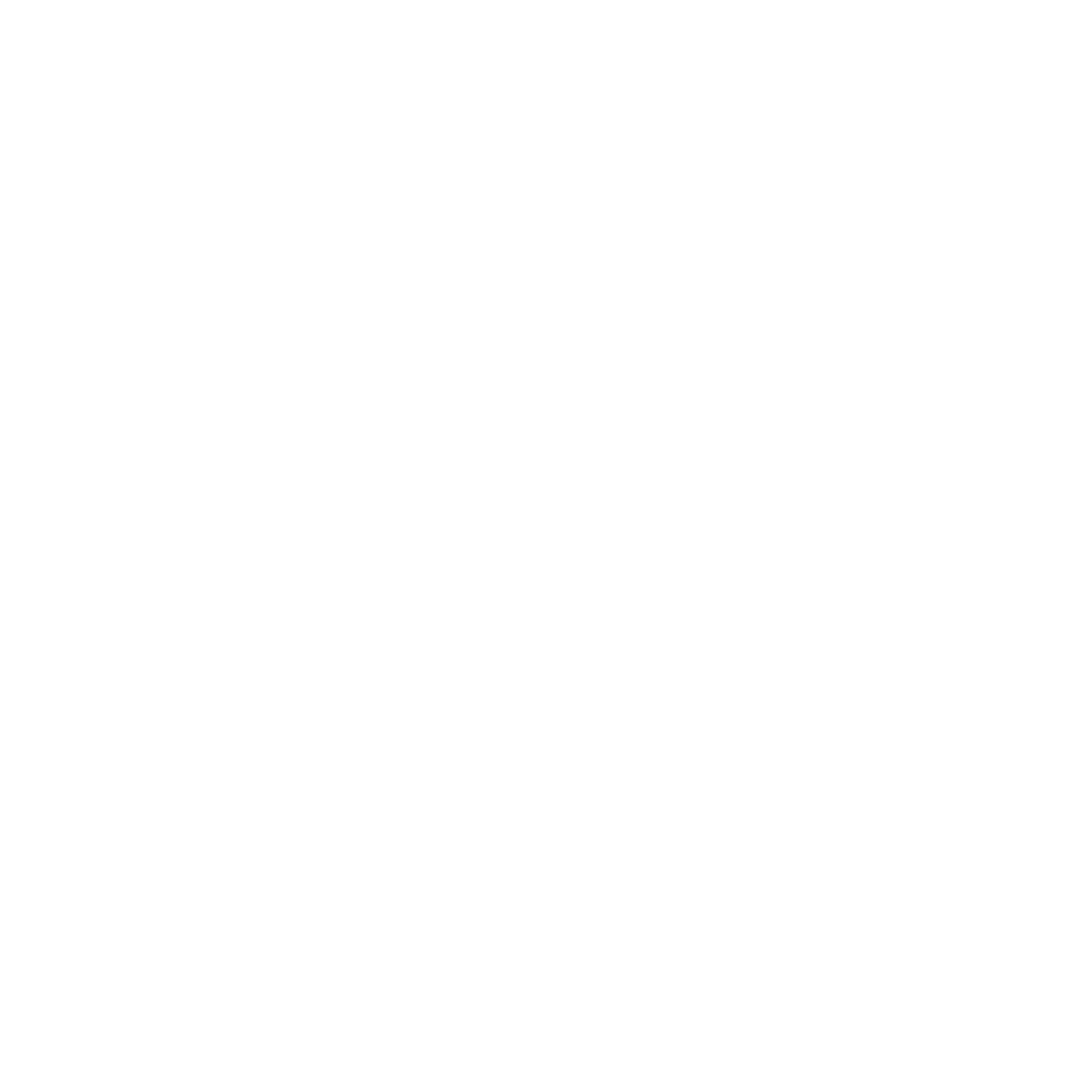 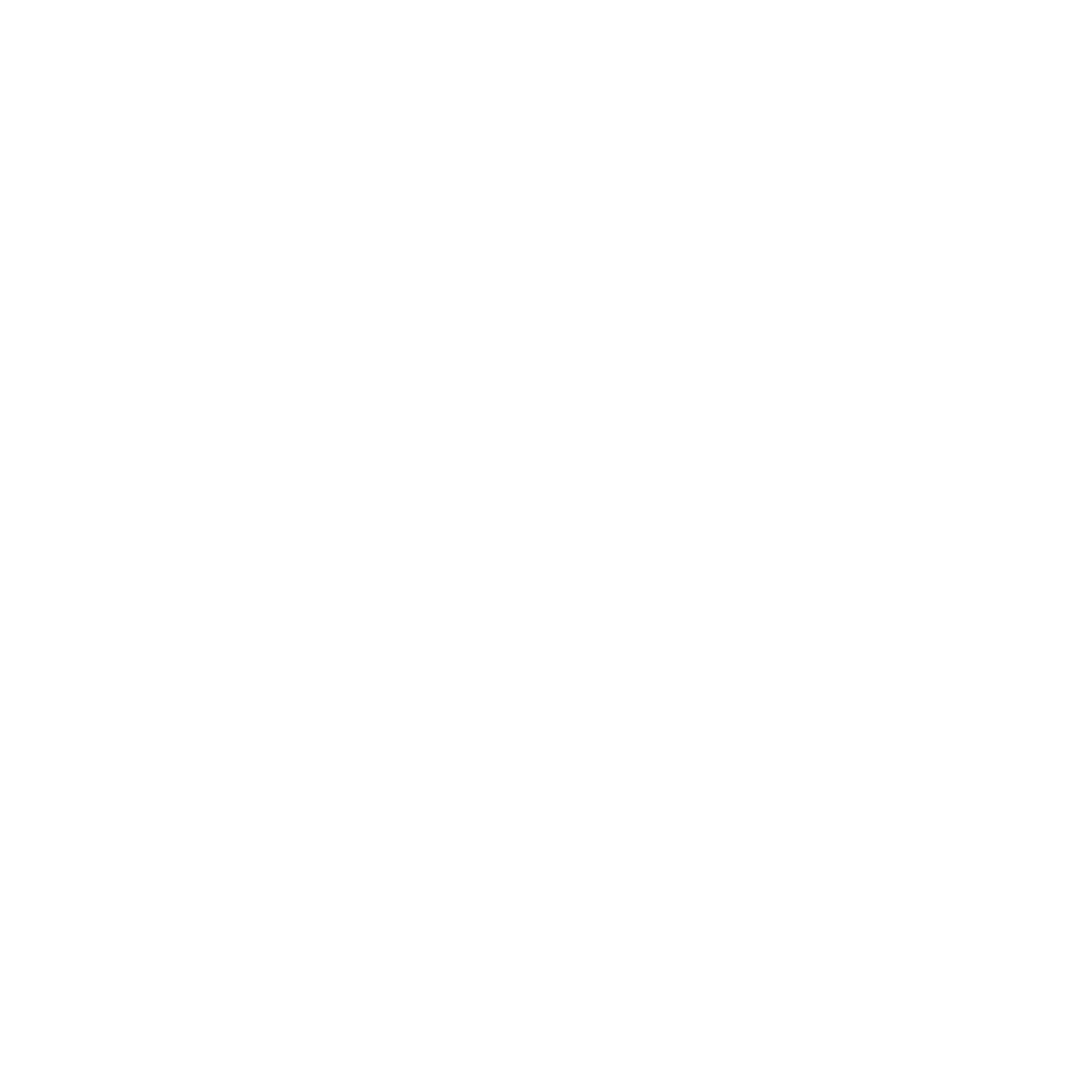 Mechanical treatment
Extraction of plastic
recyclING plastic from electronic waste
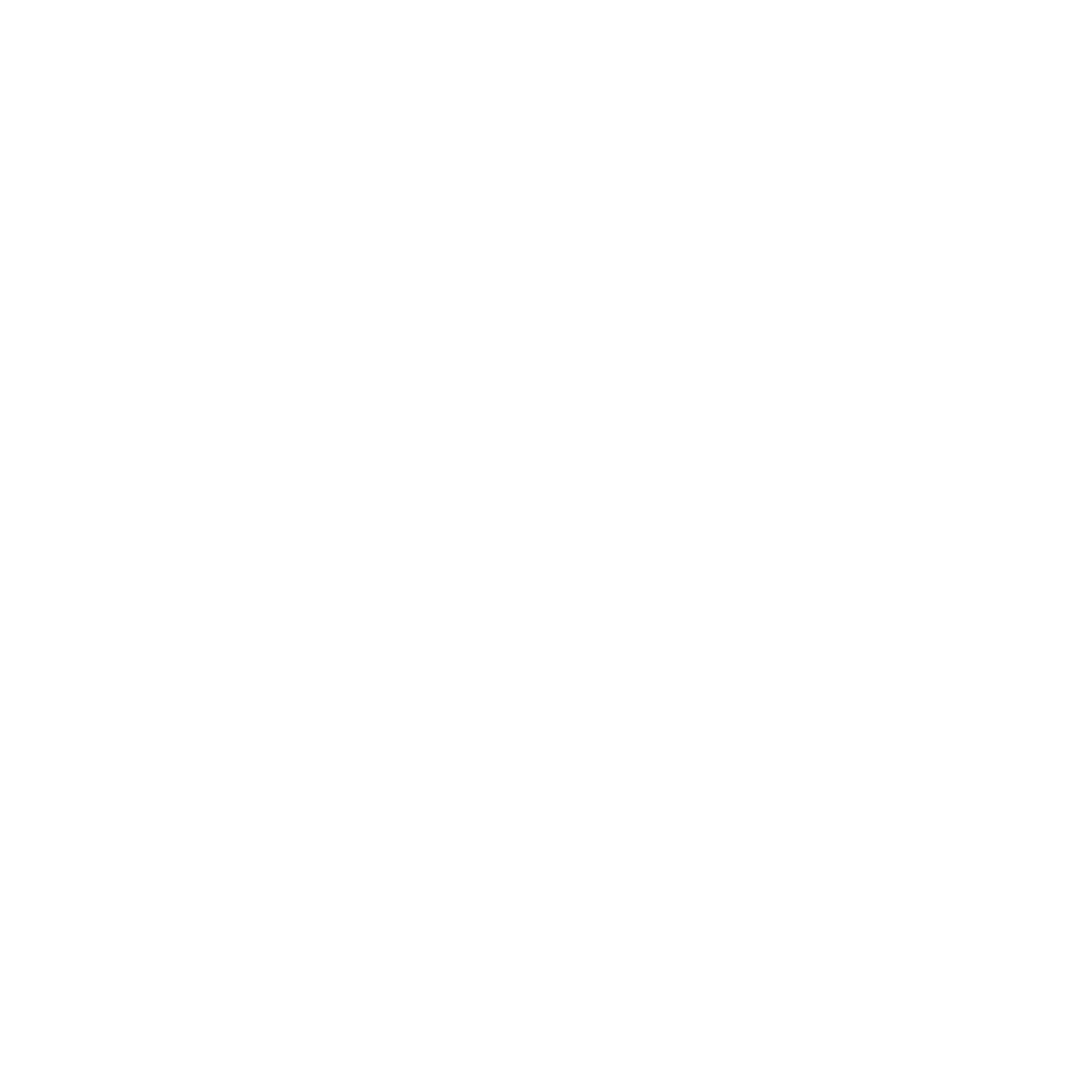 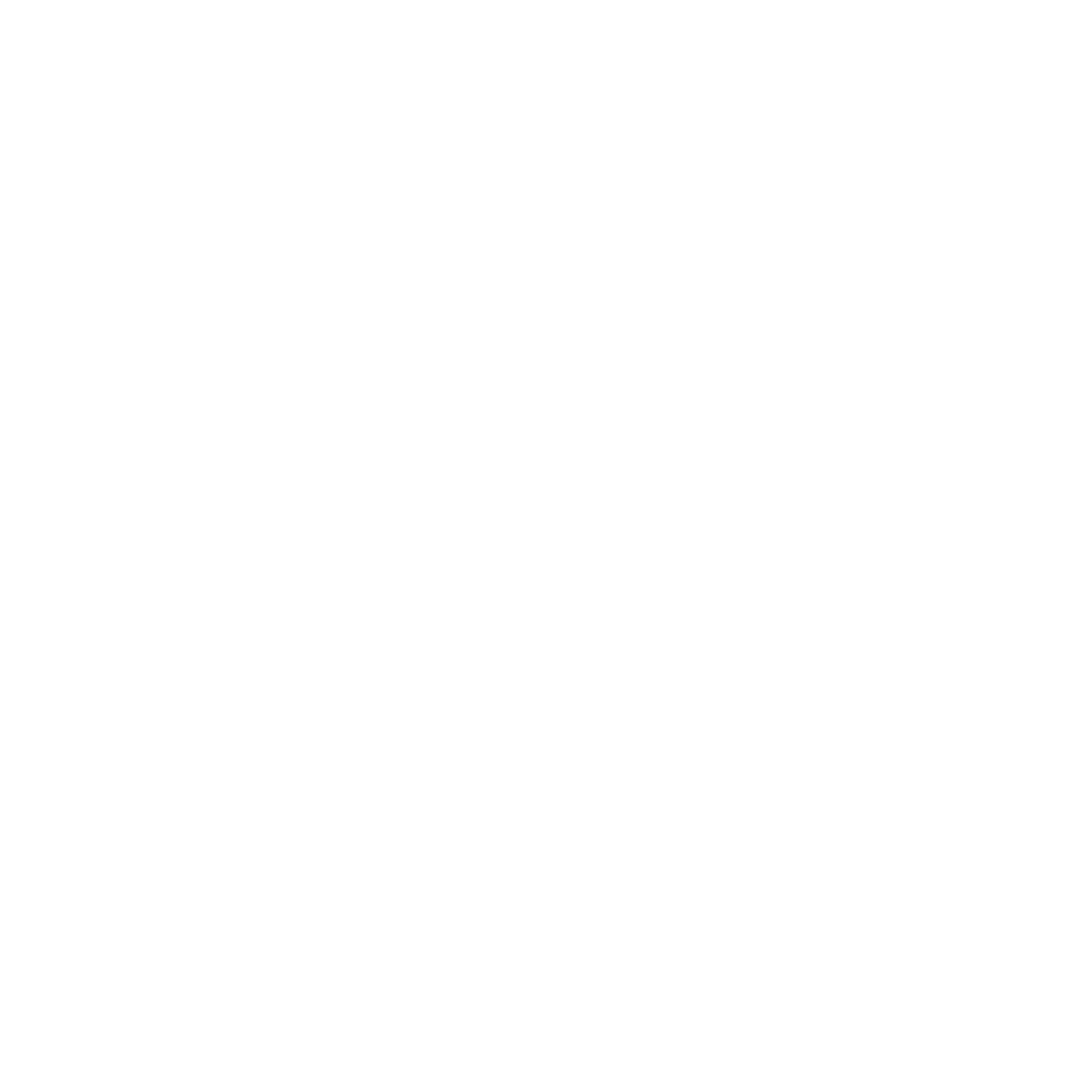 02
PLASTIC REFINING
Washing
Refining
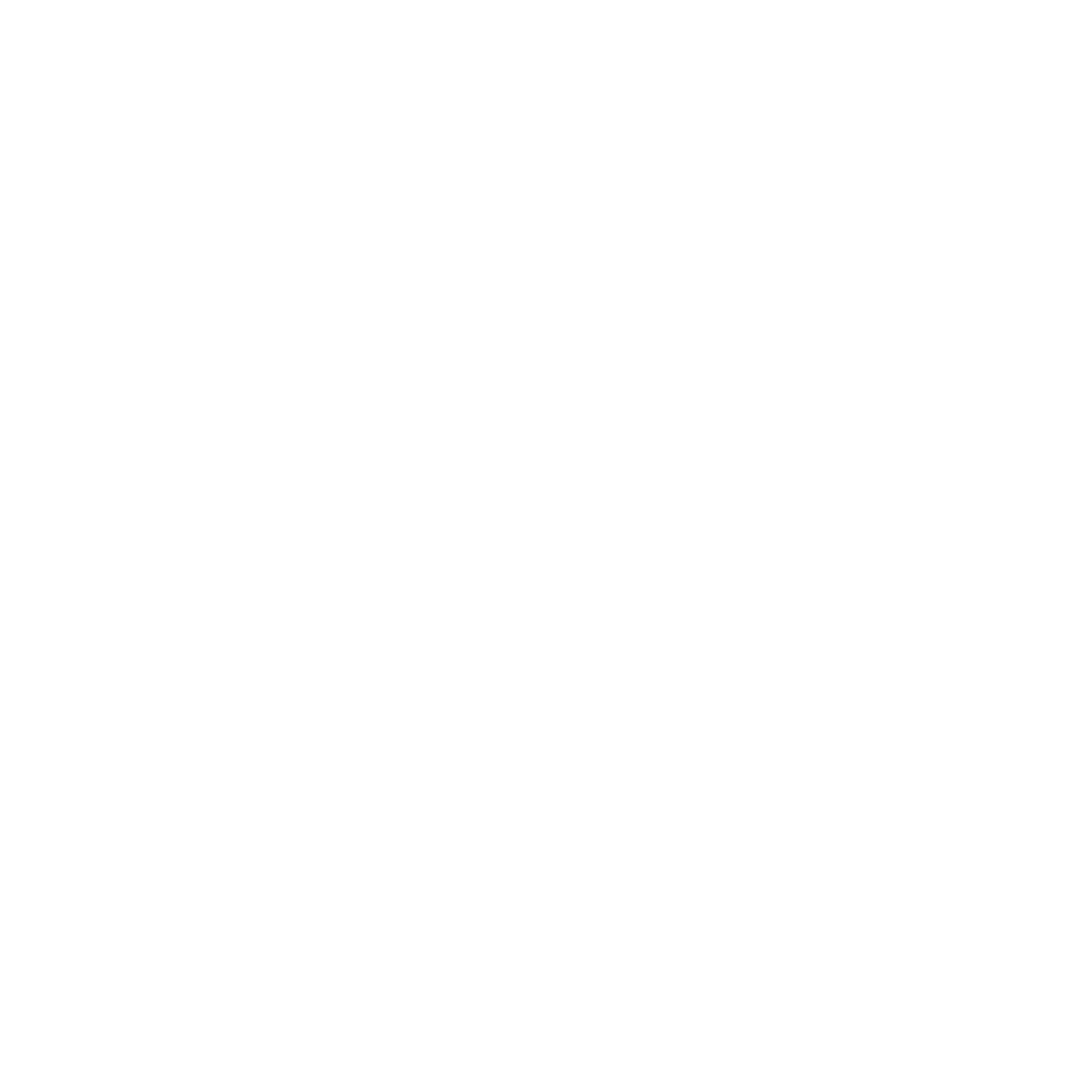 The extracted plastic is taken to the plastic process. After the plastic is shredded, it’s washed and further refined. And separated into the different types of plastic.
Separation
recyclING plastic from electronic waste
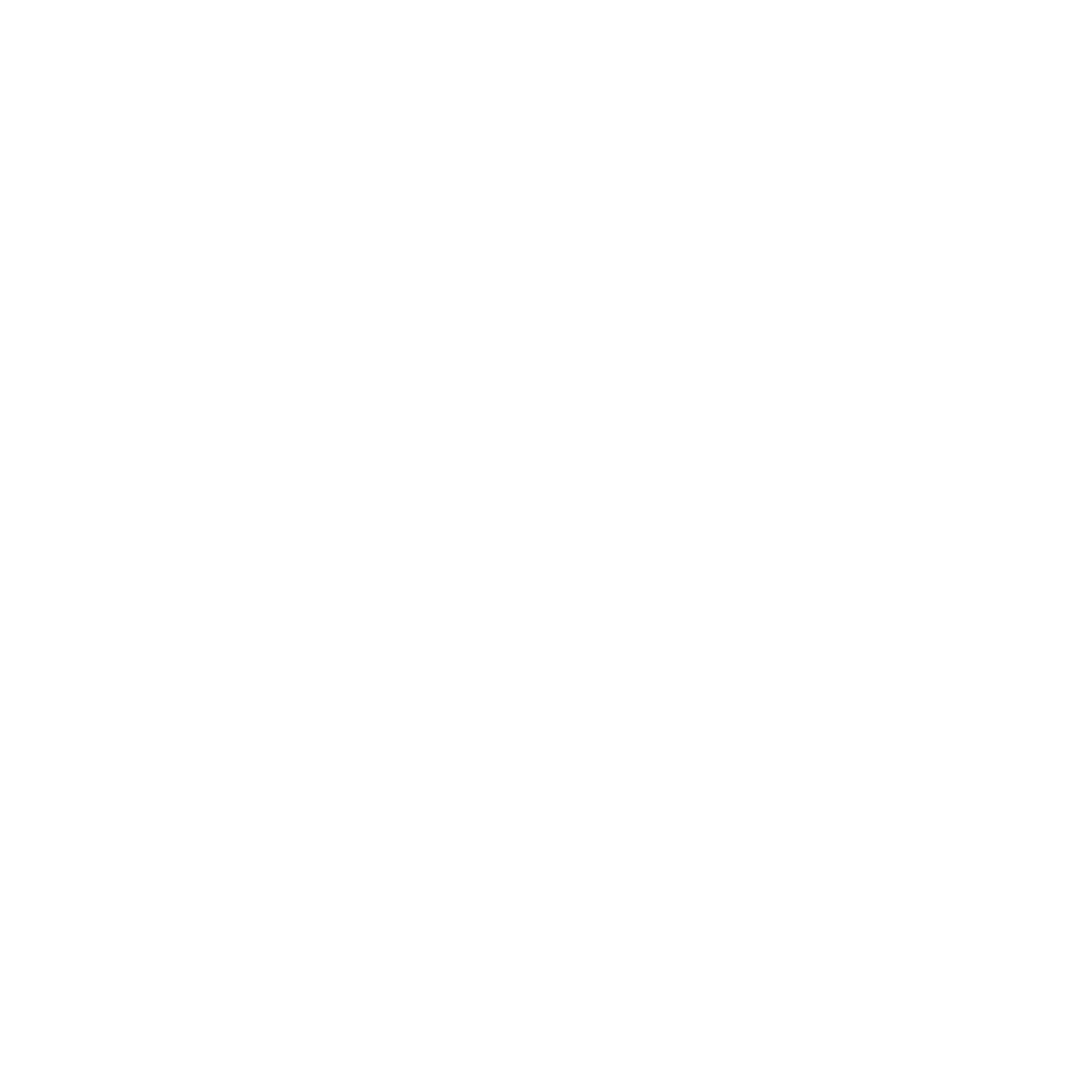 03
NEW RAW MATERIAL
The end plastic raw material is PP/PE flakes and PS and ABS granulates; small bits of pure plastic. The quality of the recycled plastic is continuously tested in the facility’s own laboratory. The plastic is after testing delivered as new raw material to, for example, the electronics industry.
recyclING plastic from electronic waste
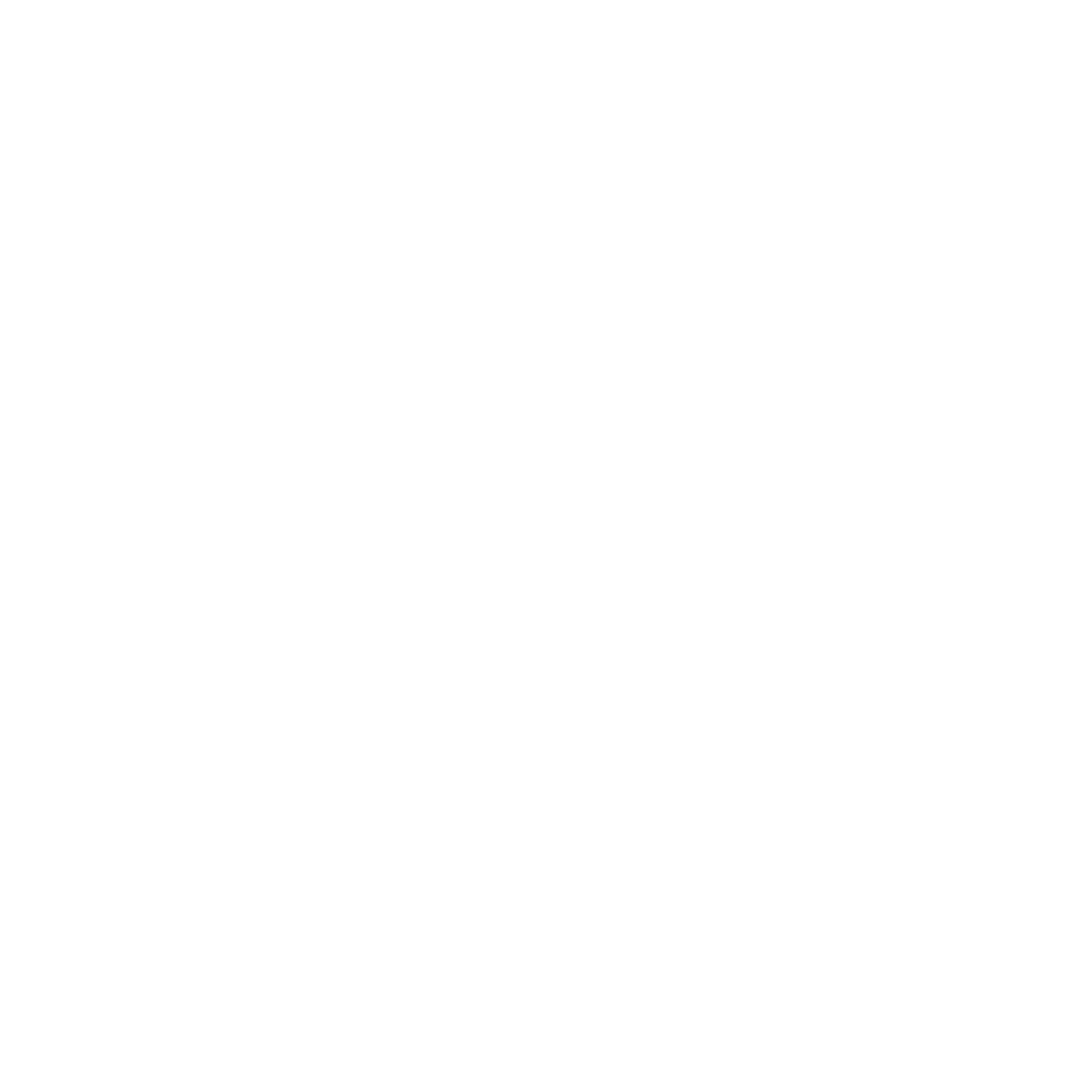 04
NEW PRODUCTS
By now, the plastic is ready to be part of new products, often new electronics. And the loop is closed.
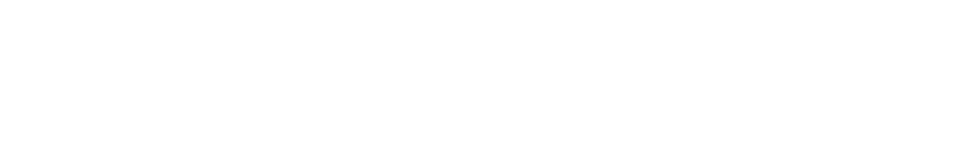 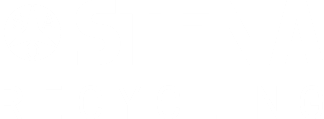